Calibration system & 20 inch MCP-PMT of WCDA
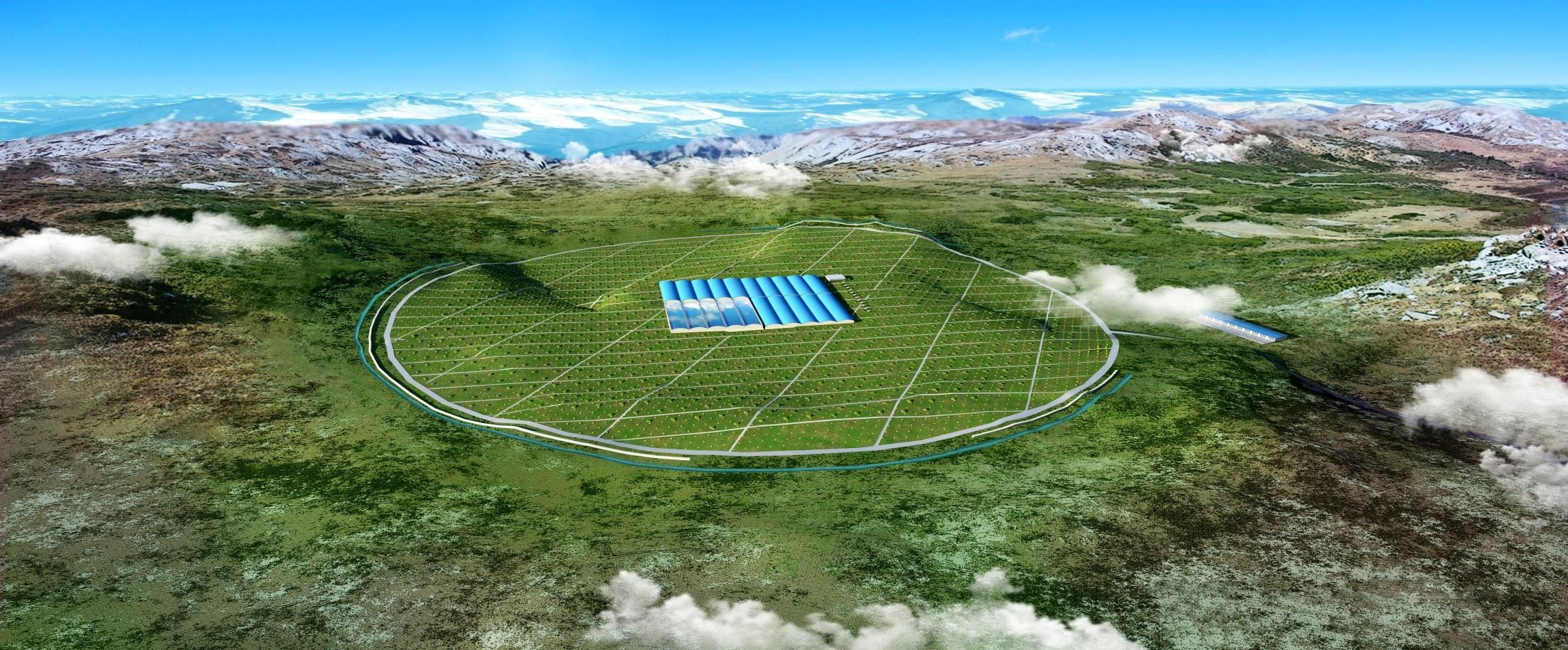 Bo Gao
20190415
LHAASO group meeting, Nanjing, April 2019
Outline
Time calibration system
Work on 20 inch MCP-PMT
design & test 
assembly & installation
calibration method
some results
WCDA requirements
what have we done
now and next ...
LHAASO group meeting, Nanjing, April 2019
Calibration system
LHAASO group meeting, Nanjing, April 2019
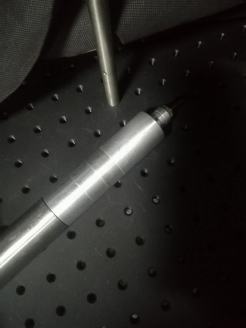 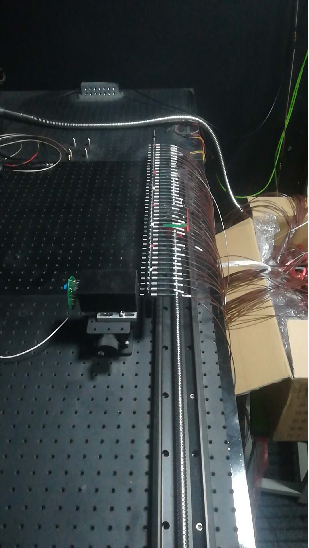 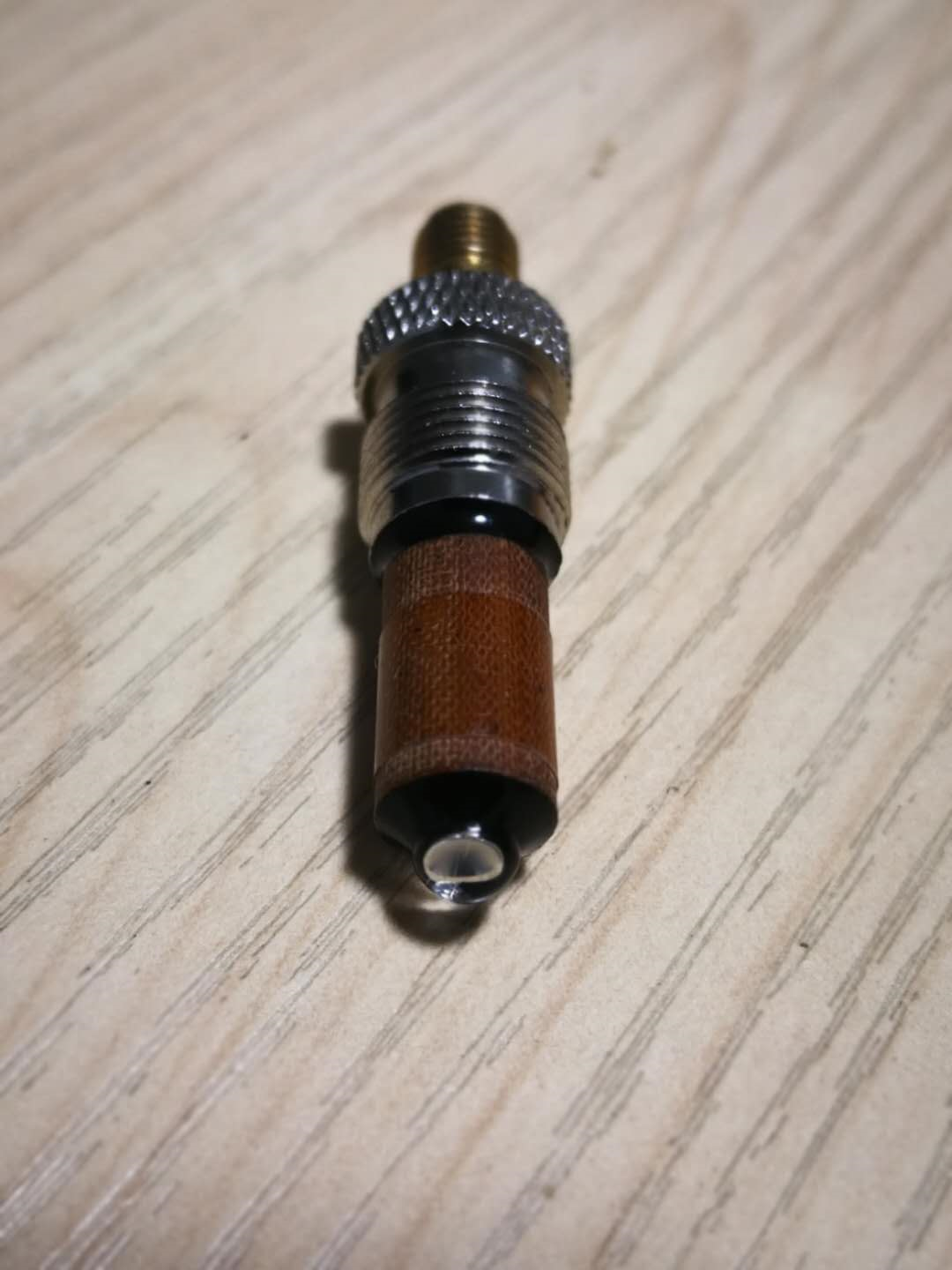 Design & Test
Hardware 
wide angle LED (468nm / 120°)
PMMA fiber bundle （41 fiber/ 40m length / 50 bundles）
LED driver （based on FPGA, 5 ns width）


Test 
output uniformity
fiber time offsets
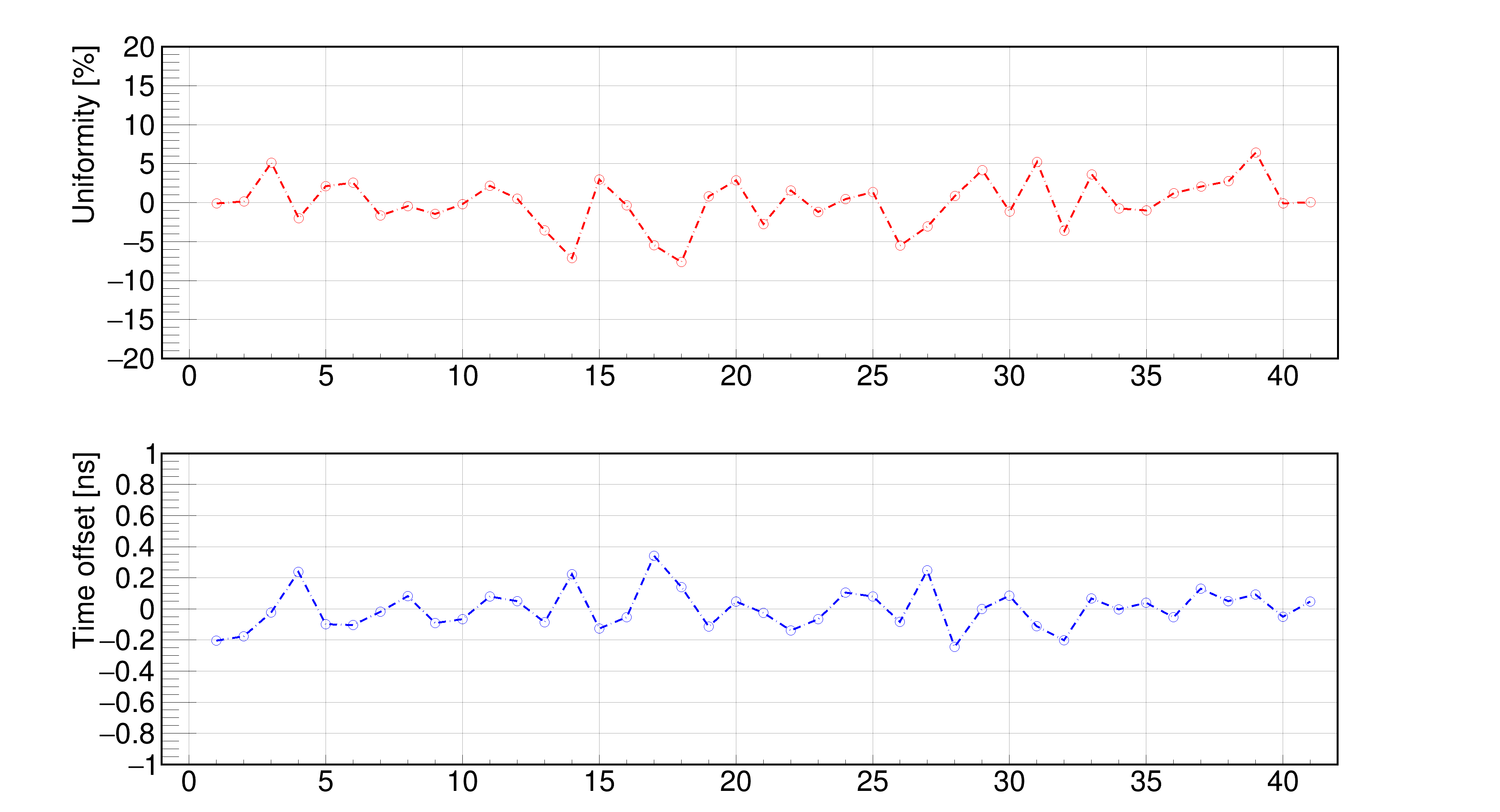 LHAASO group meeting, Nanjing, April 2019
Assembly & Installation
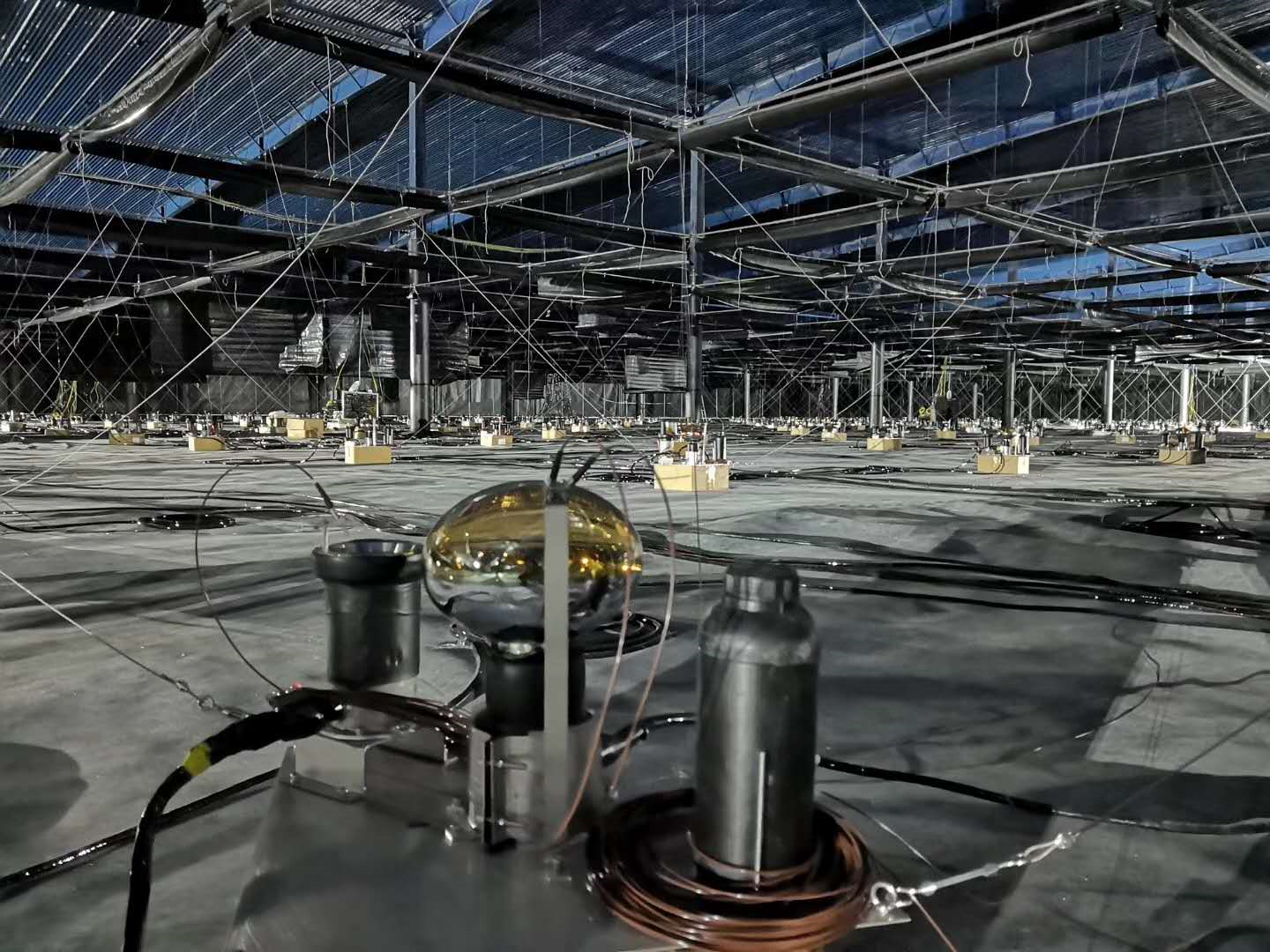 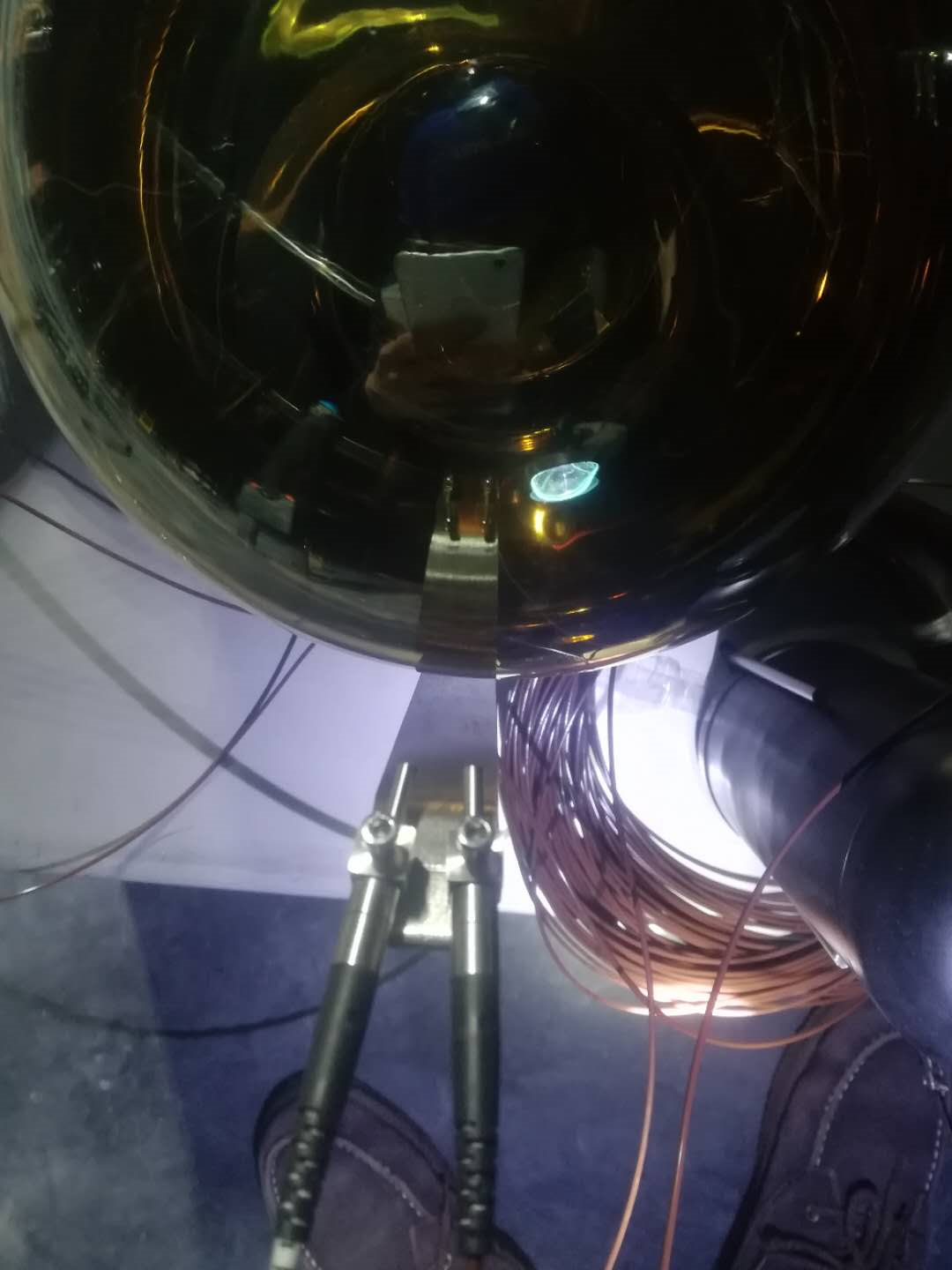 waterproof
fiber intalled
LHAASO group meeting, Nanjing, April 2019
Calibration method
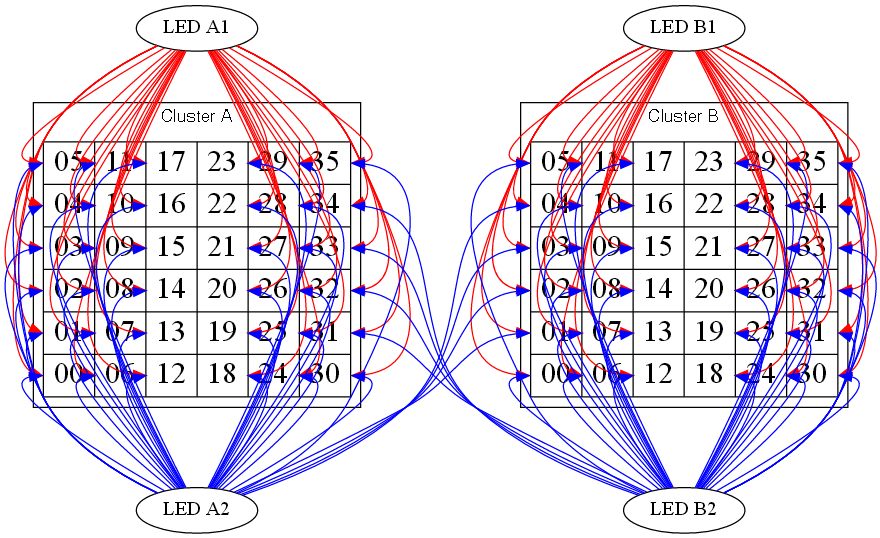 “cross calibration”
2 fiber bundle for 1 cluster
1 for inside calibration
2 for neighbour cluster calibration
calculation
basic concept : A-C = (A-B)+(B-C)
Tci_chi - Tc0_ch0 
= (TINci_chi-TINci_chx)-(TCRci_chx-TCRc0_ch0)
ci_chi : test cluster & channel
c0_ch0: ref cluster & channel
ci_chx: the “pedal” channel
TIN: inside fiber calibration result
TCR: cross fiber calibration result
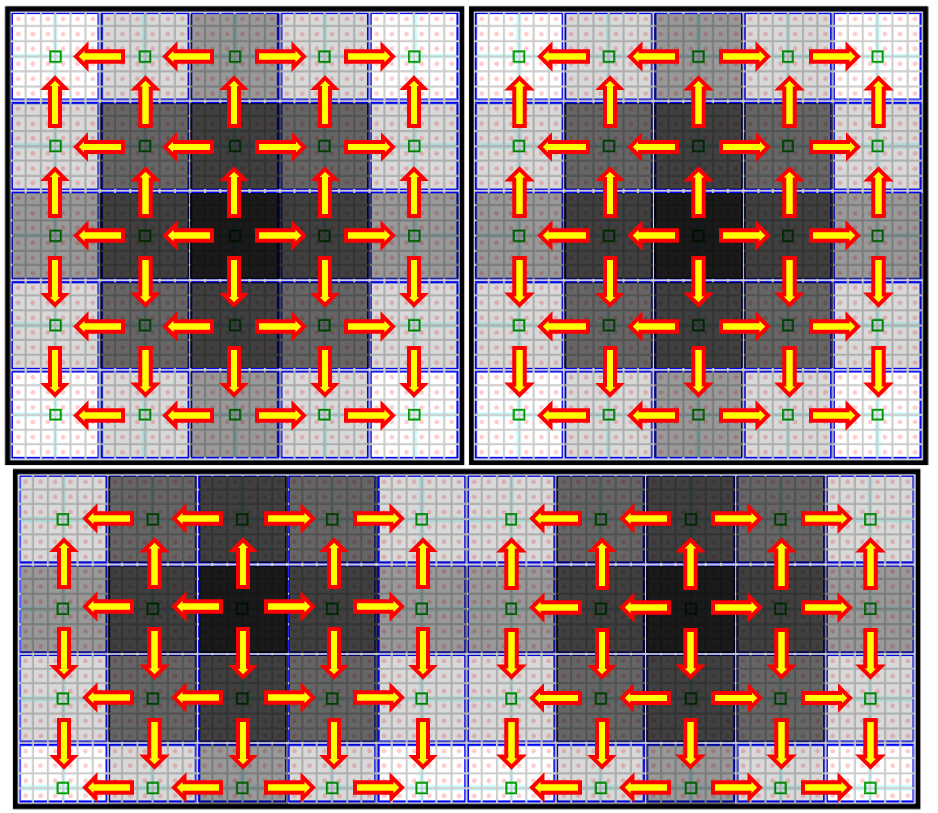 LHAASO group meeting, Nanjing, April 2019
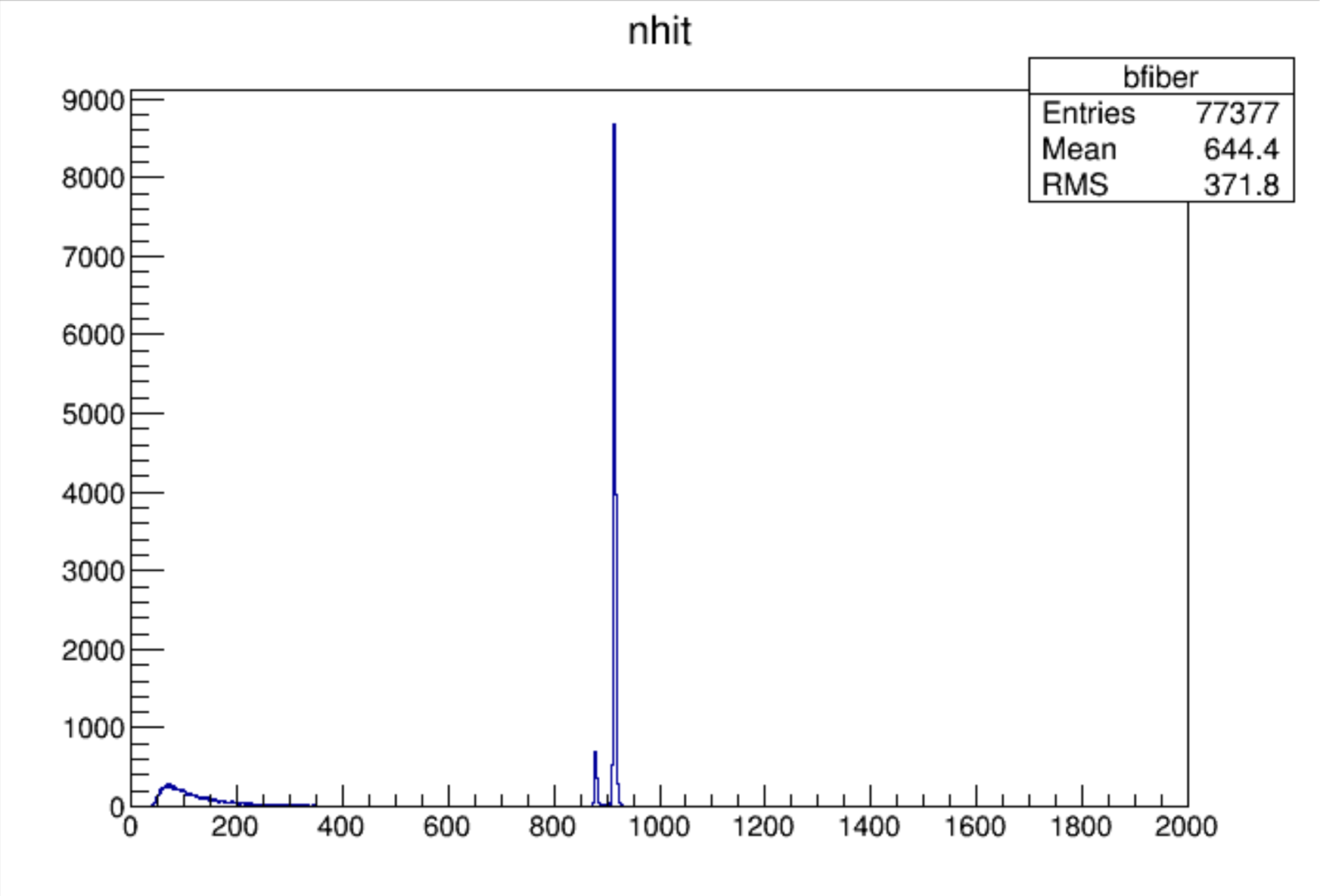 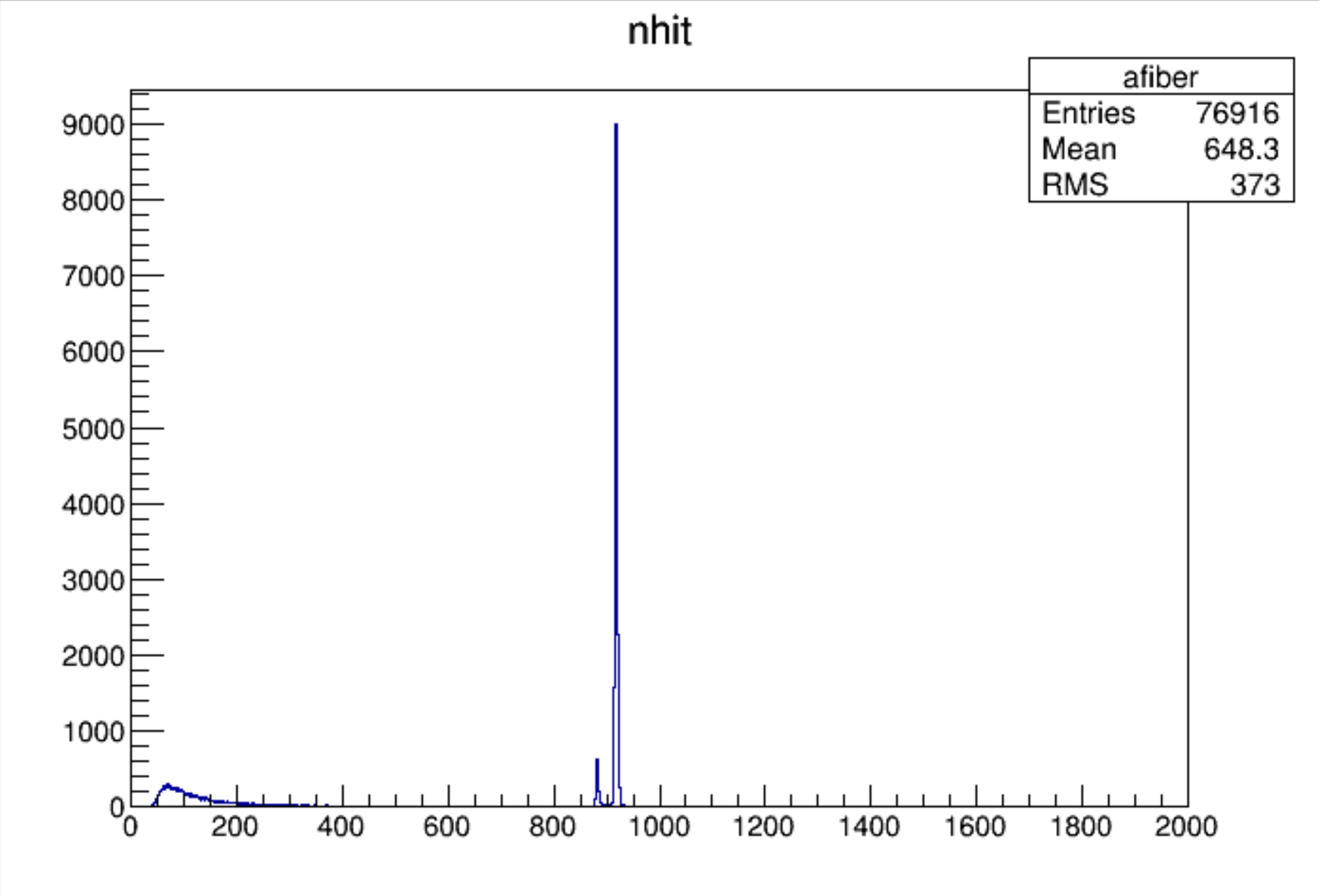 the data
LED signal selection
LED triggered seperatly
event mode (nhit > 900)
LED charge & time
Q-T recorrection
T(q) = 20.*pow(q,-1.2)+10.*pow(q,-0.8)
normalized to 30 PE
cr fiber
in fiber
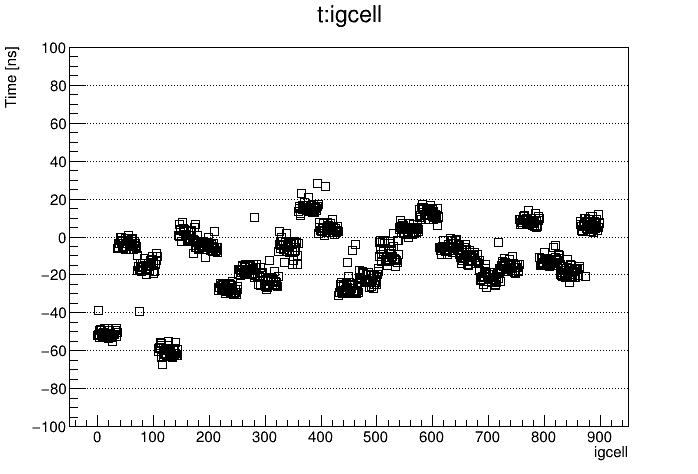 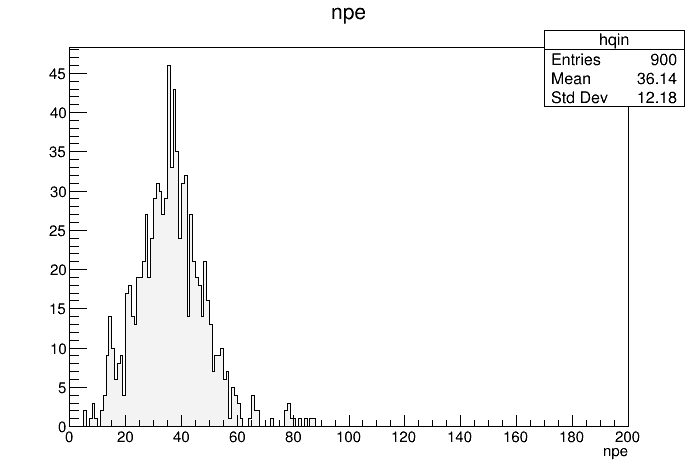 infiber
Time
infiber
Charge
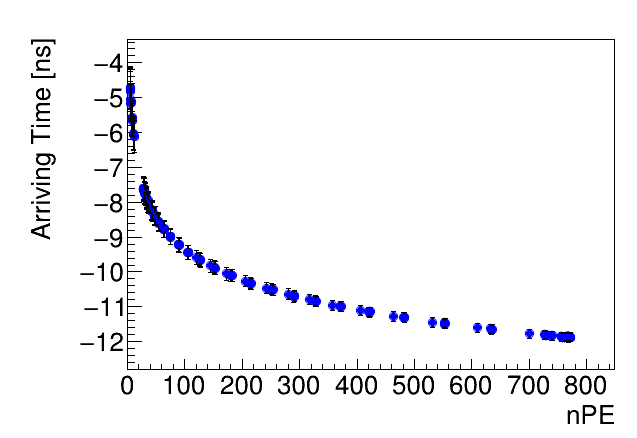 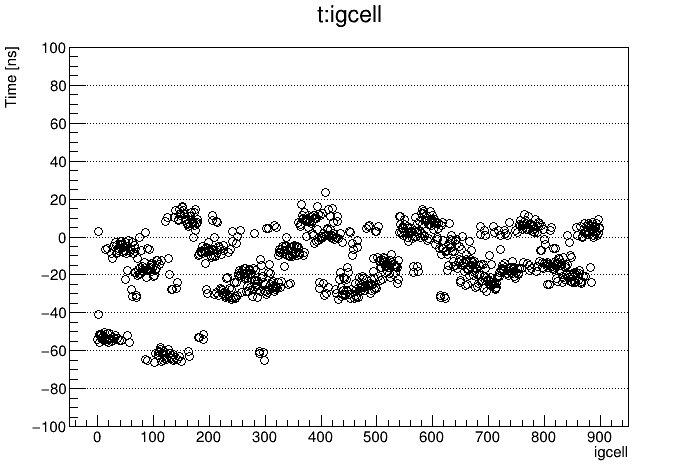 crossfiber
Charge
crossfiber
Time
LHAASO group meeting, Nanjing, April 2019
some results - to USTC data
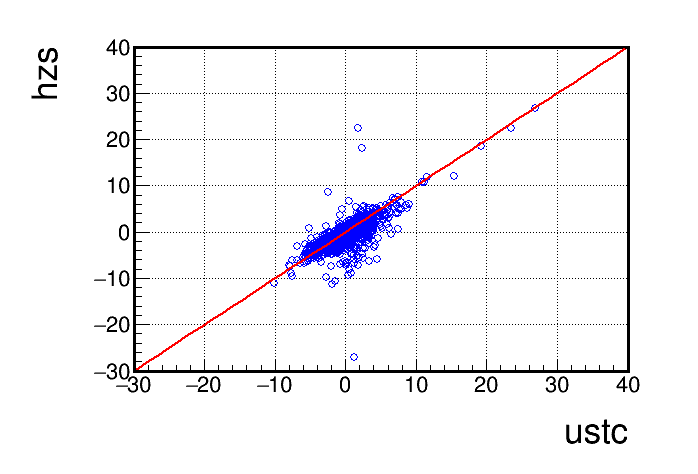 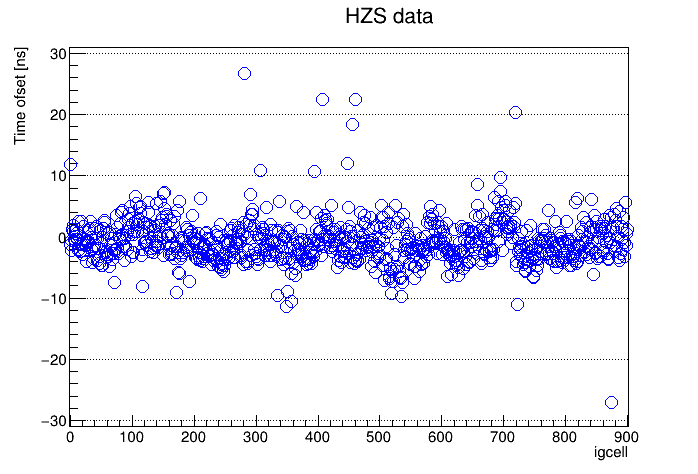 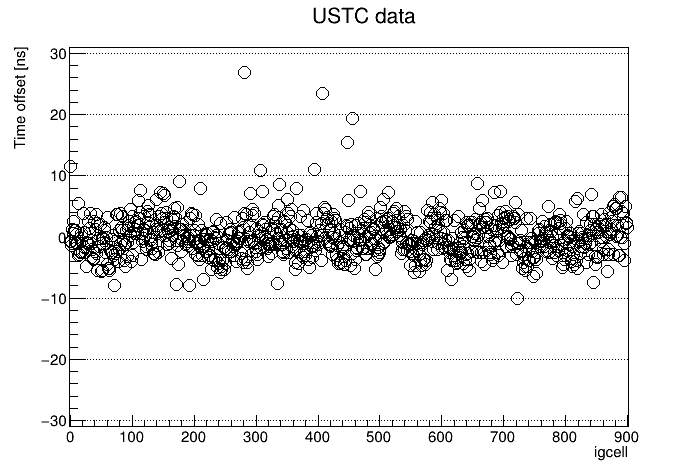 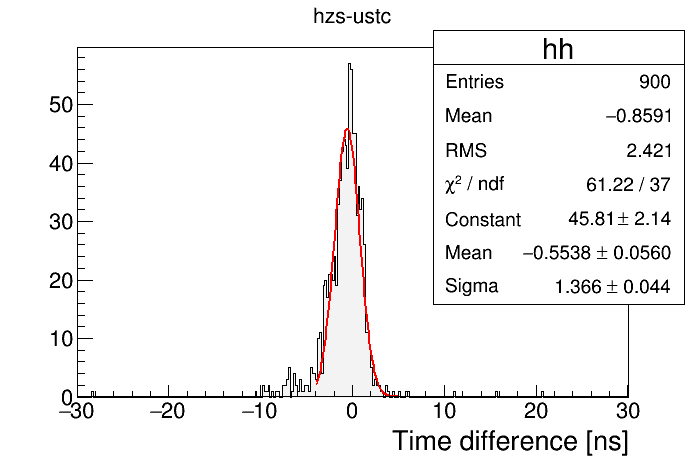 LHAASO group meeting, Nanjing, April 2019
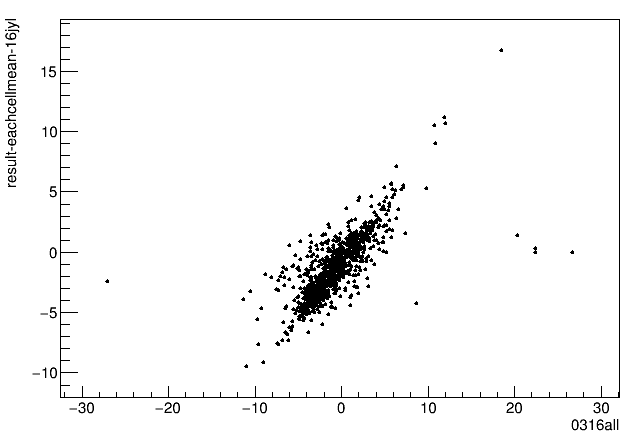 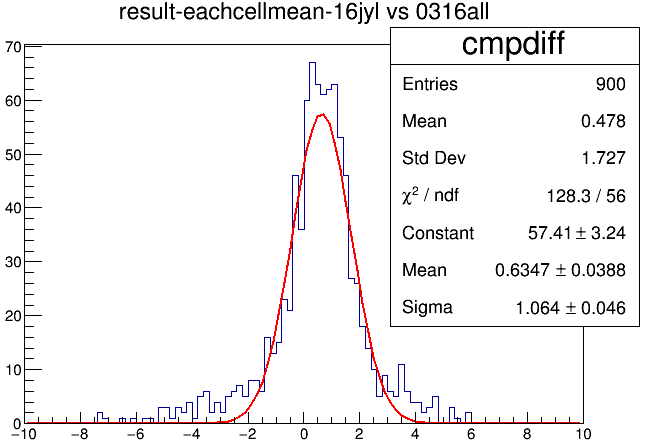 some results - to offline calibration
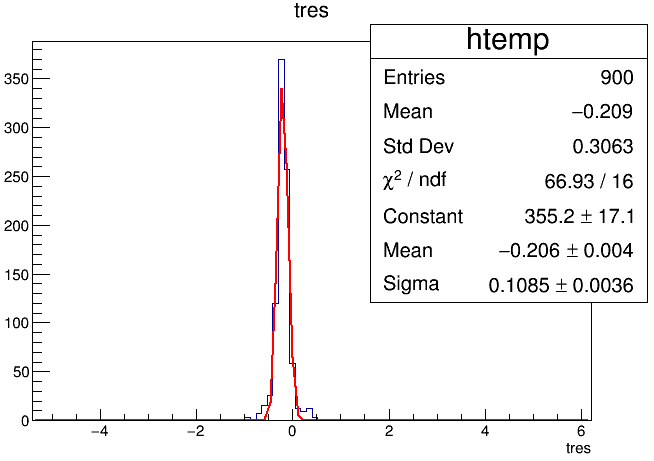 hardware
iteration
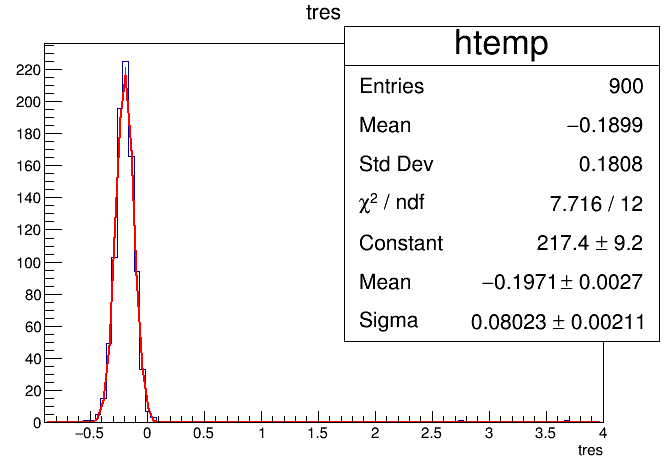 offline
iteration
LHAASO group meeting, Nanjing, April 2019
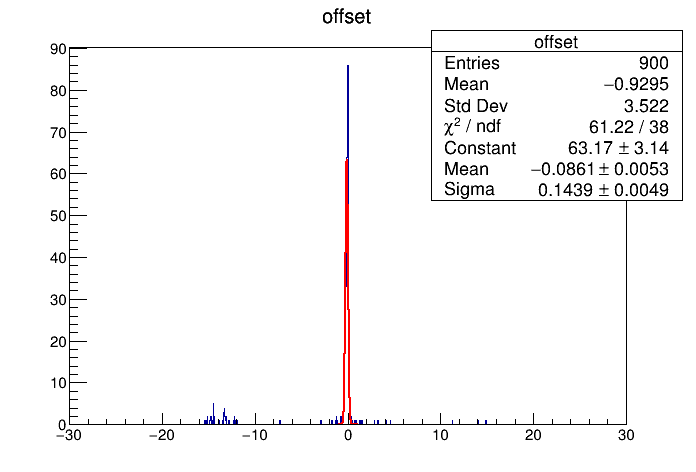 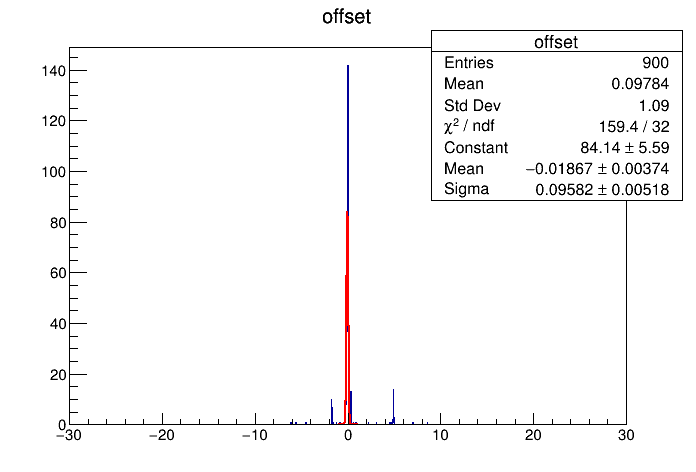 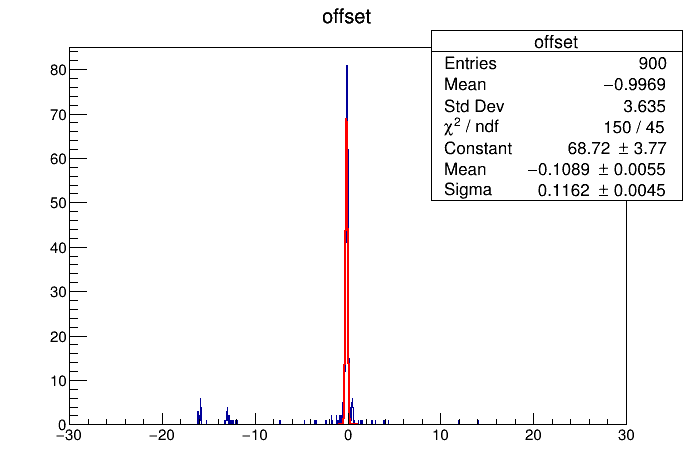 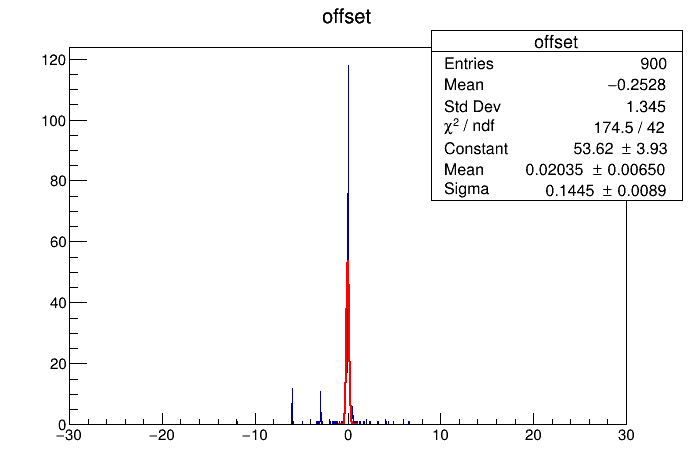 LHAASO group meeting, Nanjing, April 2019
the results
calibration system : PMT & FEE
ustc calibration : PMT only
offline calibration : detector cells (PMT & position & water & FEE)
most of WCDA channel calibration result matchs USTC calibration data and offline calibration result；
some channels are still in check.
LHAASO group meeting, Nanjing, April 2019
Work on 20 inch MCP-PMT
LHAASO group meeting, Nanjing, April 2019
WCDA requirements
2# 3# pool, 2220 PMTs are needed
Special design for WCDA
Test
SPE
tts / cttd
linearity
afterpulse
dark rate
etc ...
HV divider
Potting
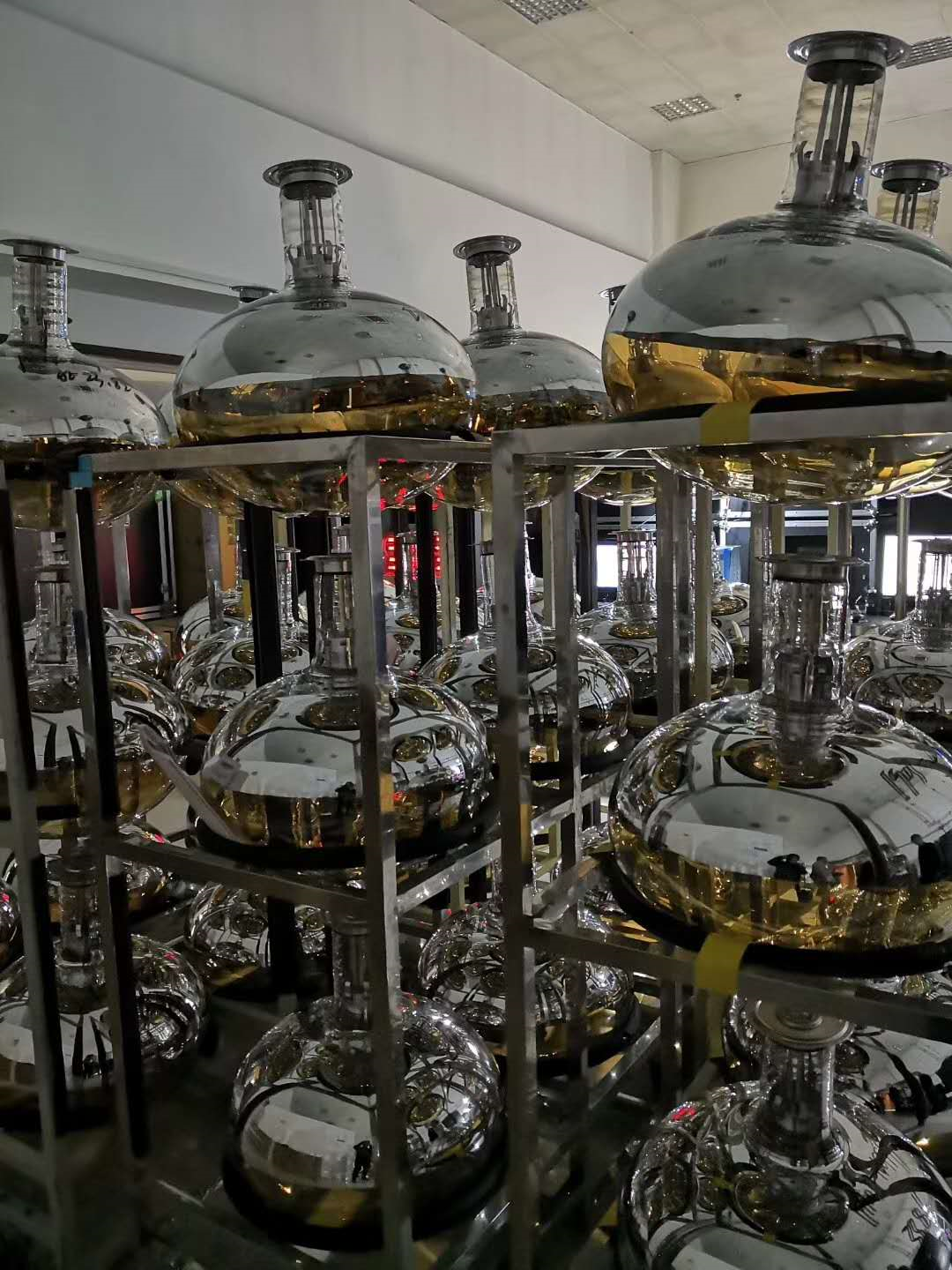 LHAASO group meeting, Nanjing, April 2019
what have we done - special design
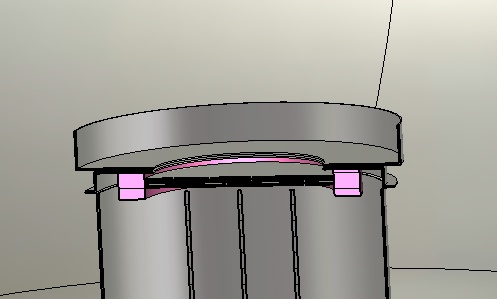 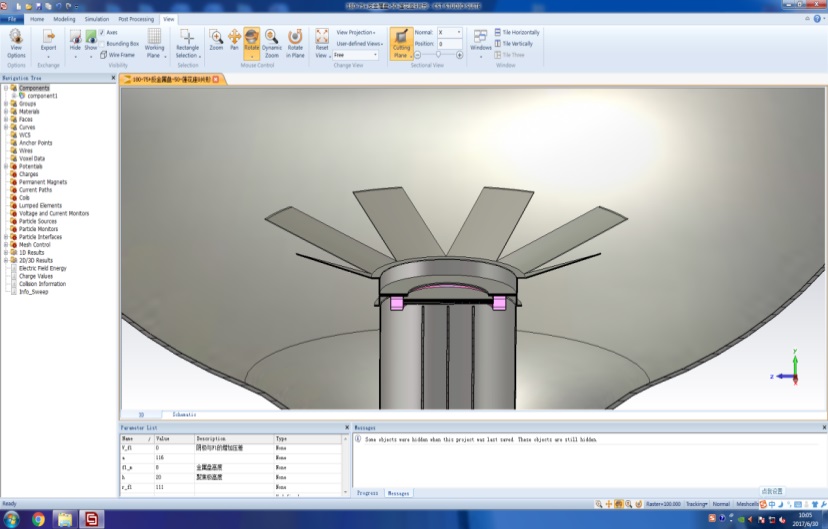 普通聚焦极
扩张型莲花座聚焦极
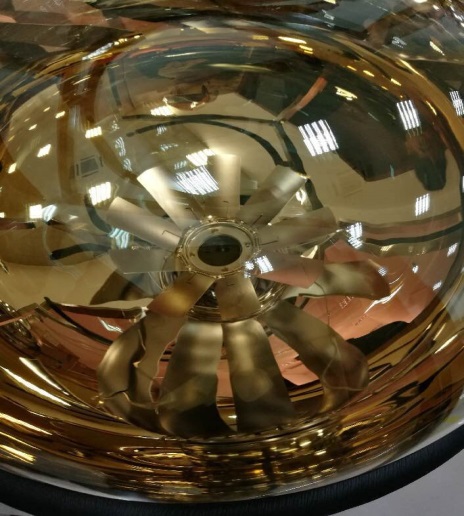 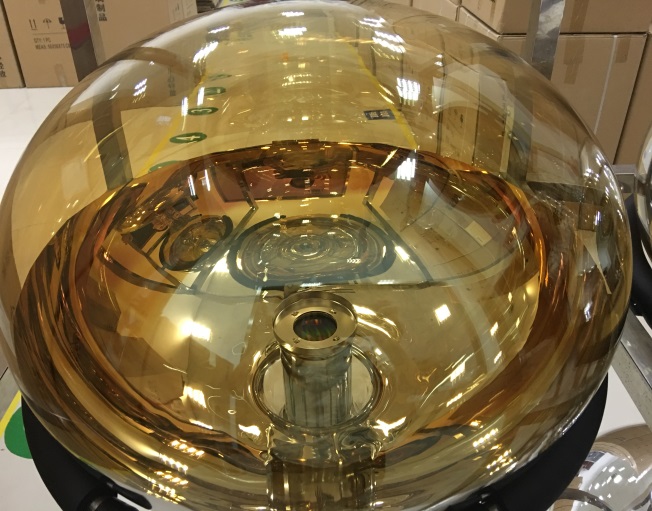 NNVT optimized the focus electrode design for WCDA, considering both collection efficiency and TTS (< 7 ns).
LHAASO group meeting, Nanjing, April 2019
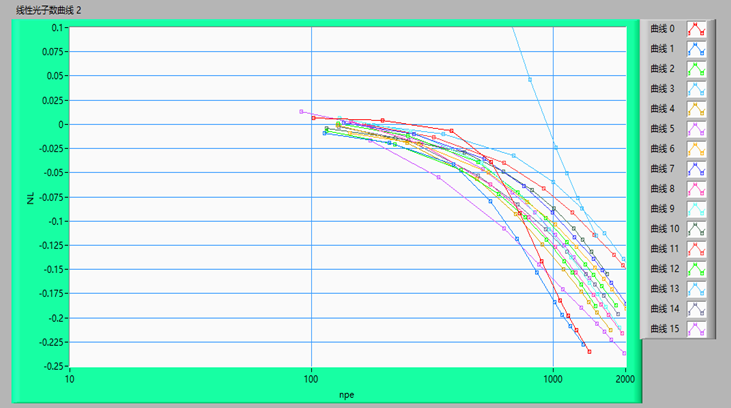 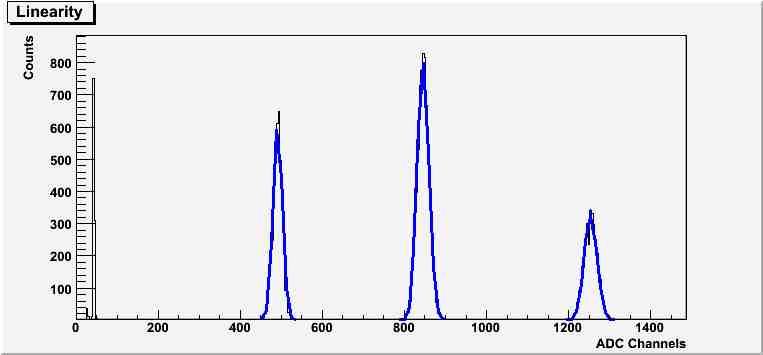 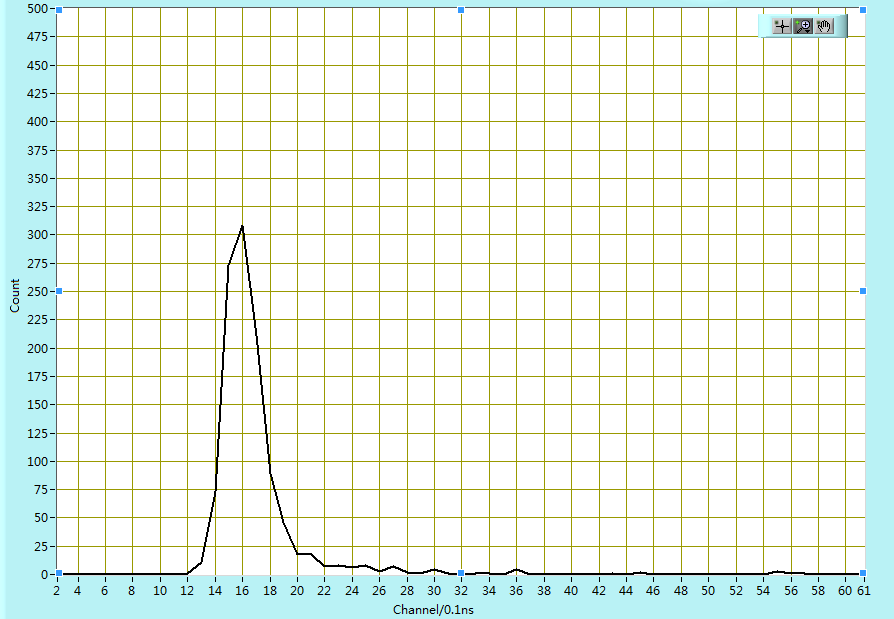 PMT test
SPE @ Gain = 5×106
Dark rate (1/3 PE, cooling after 16 hours)
TTS (LED ratio < 10%)
Risetime (10GHz scope)
Afterpulse (500ns - 20μs)
non-linearity (A-B method)
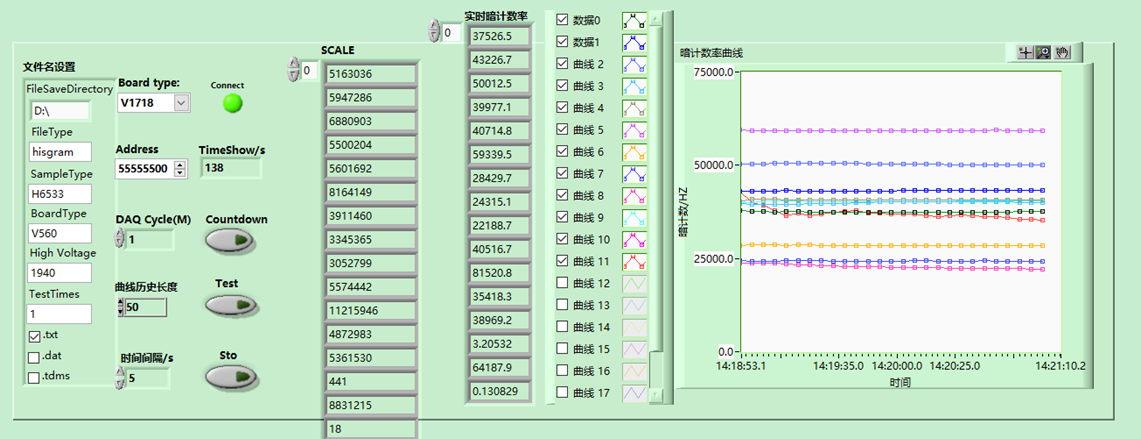 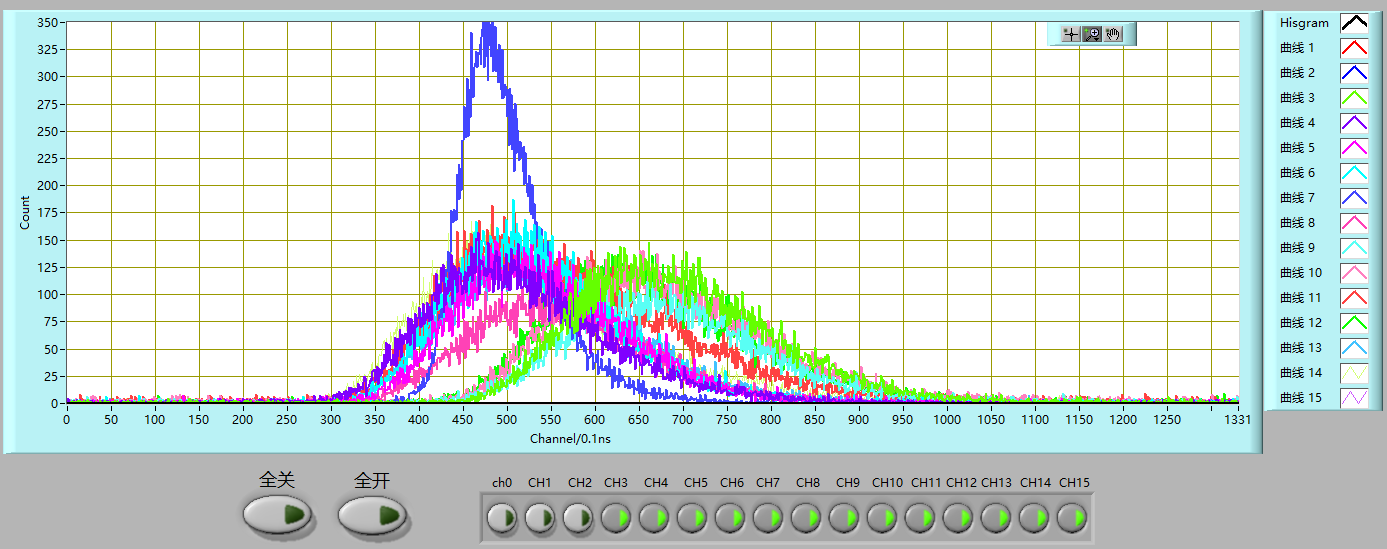 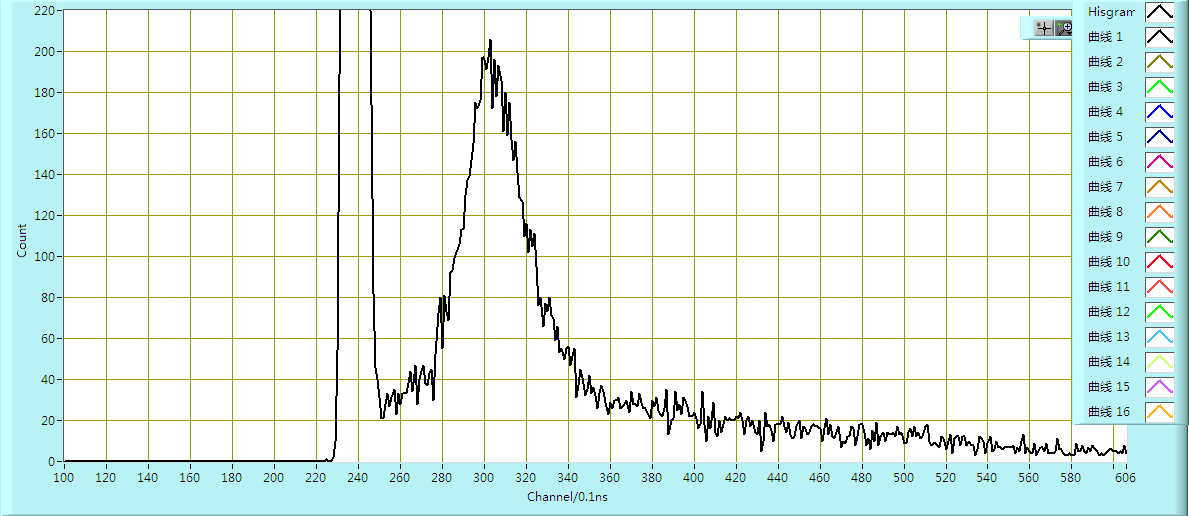 Np
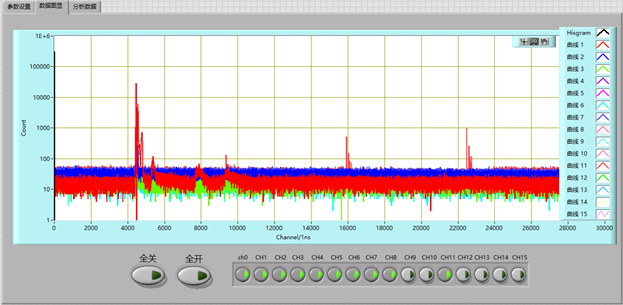 NV
Pedestal
B
A
C=A+B
LHAASO group meeting, Nanjing, April 2019
HV divider
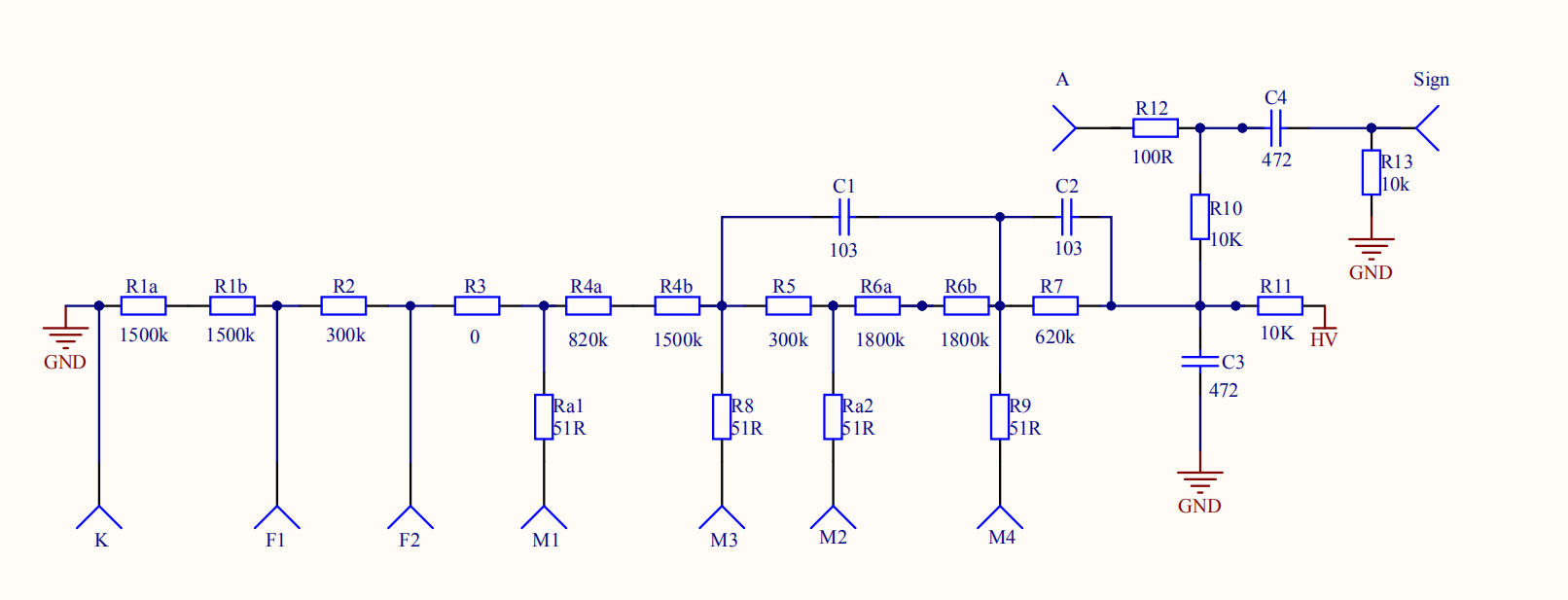 Final design （2019.02）
HV / signal seperated
special drill drawing for potting glue and cable fasten
reduce number of welding point to 12
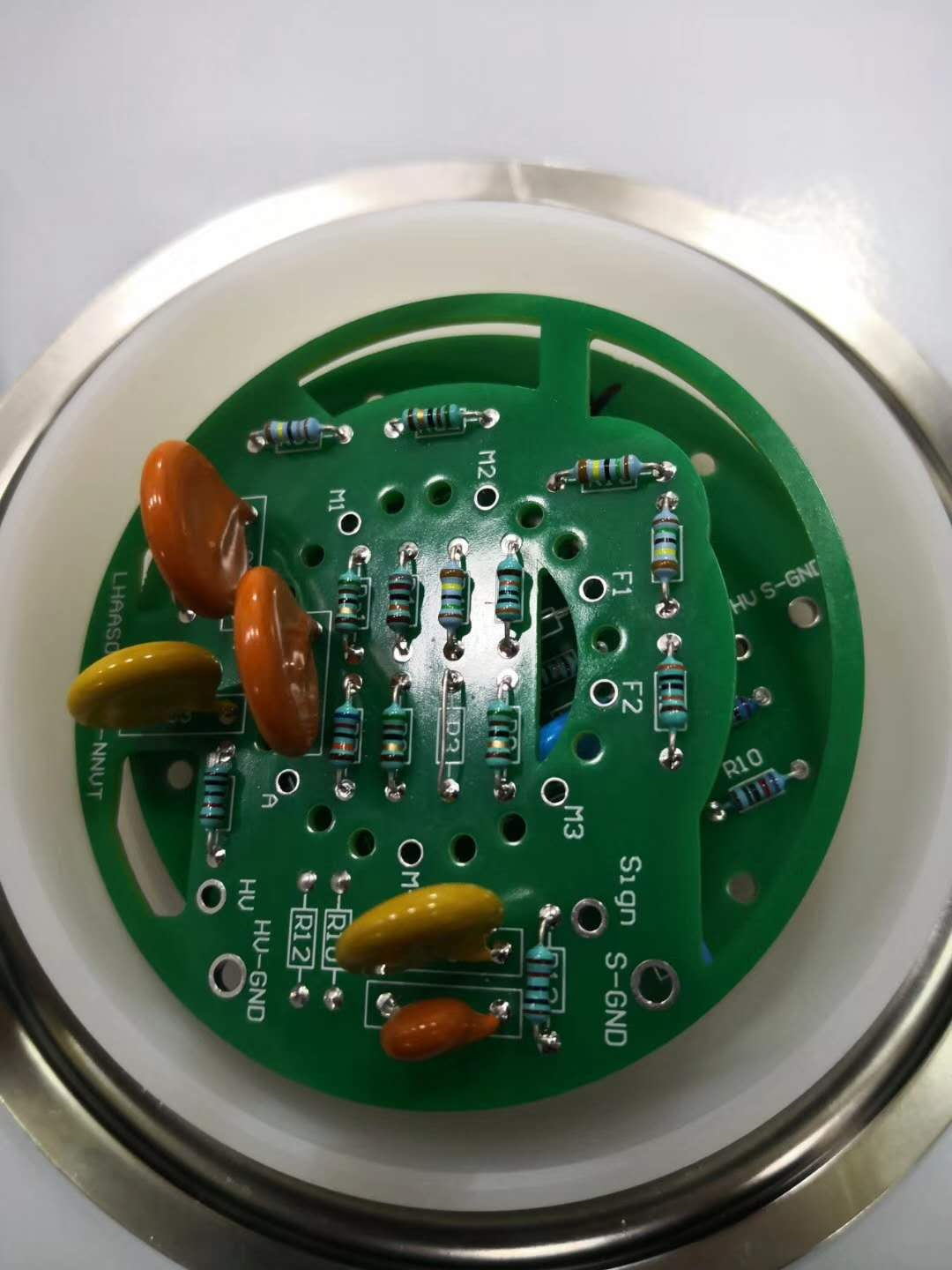 LHAASO group meeting, Nanjing, April 2019
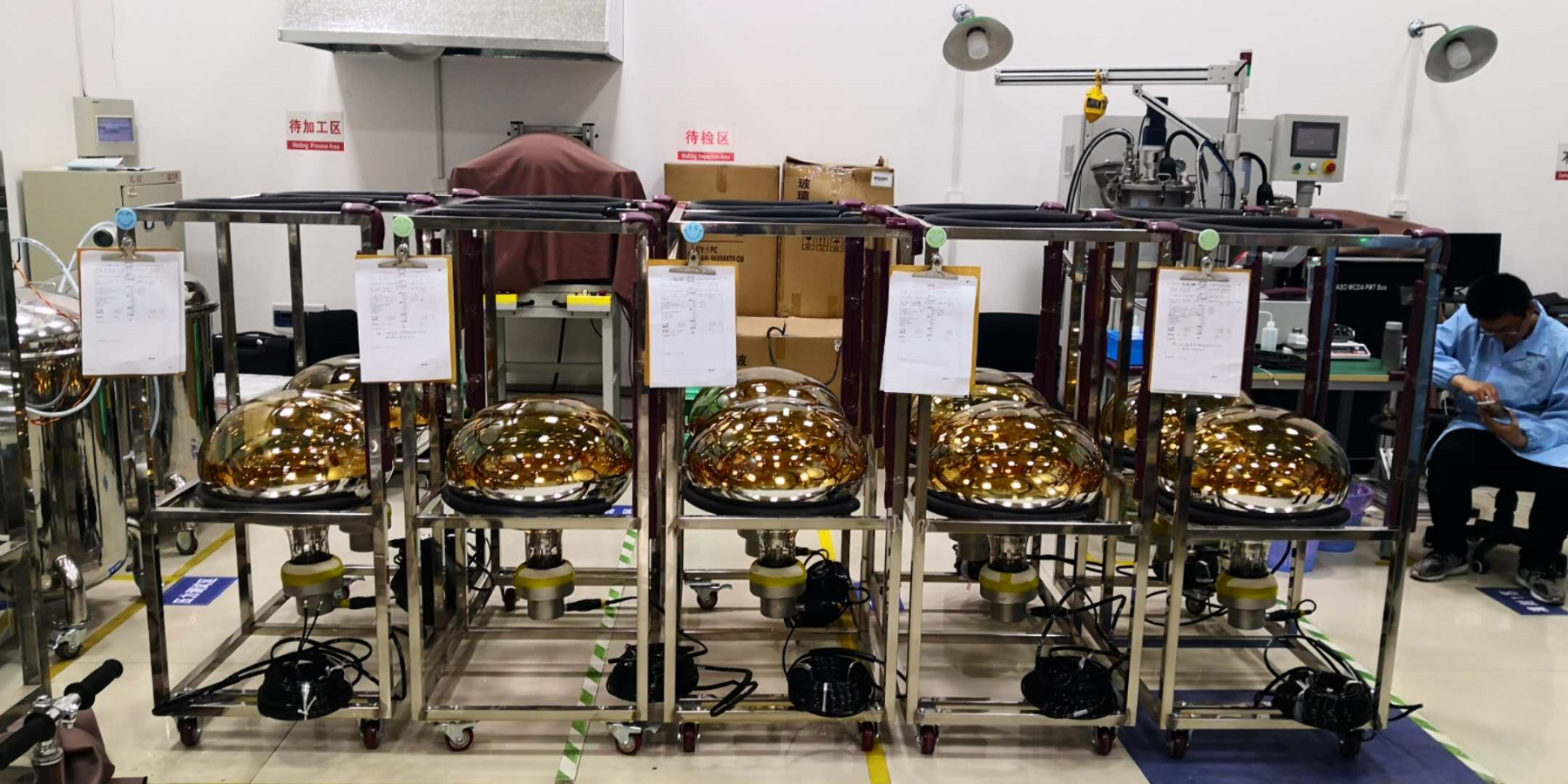 Potting & FEE debug
Potting based on JUNO potting technique
2019.01 - sample tube potting
2019.02-2019.03 - potting production line are setup
FEE debug @ 2019.04 
FEE debug with 3 potting PMTs
1st batch (15 PMTs) finished and retested
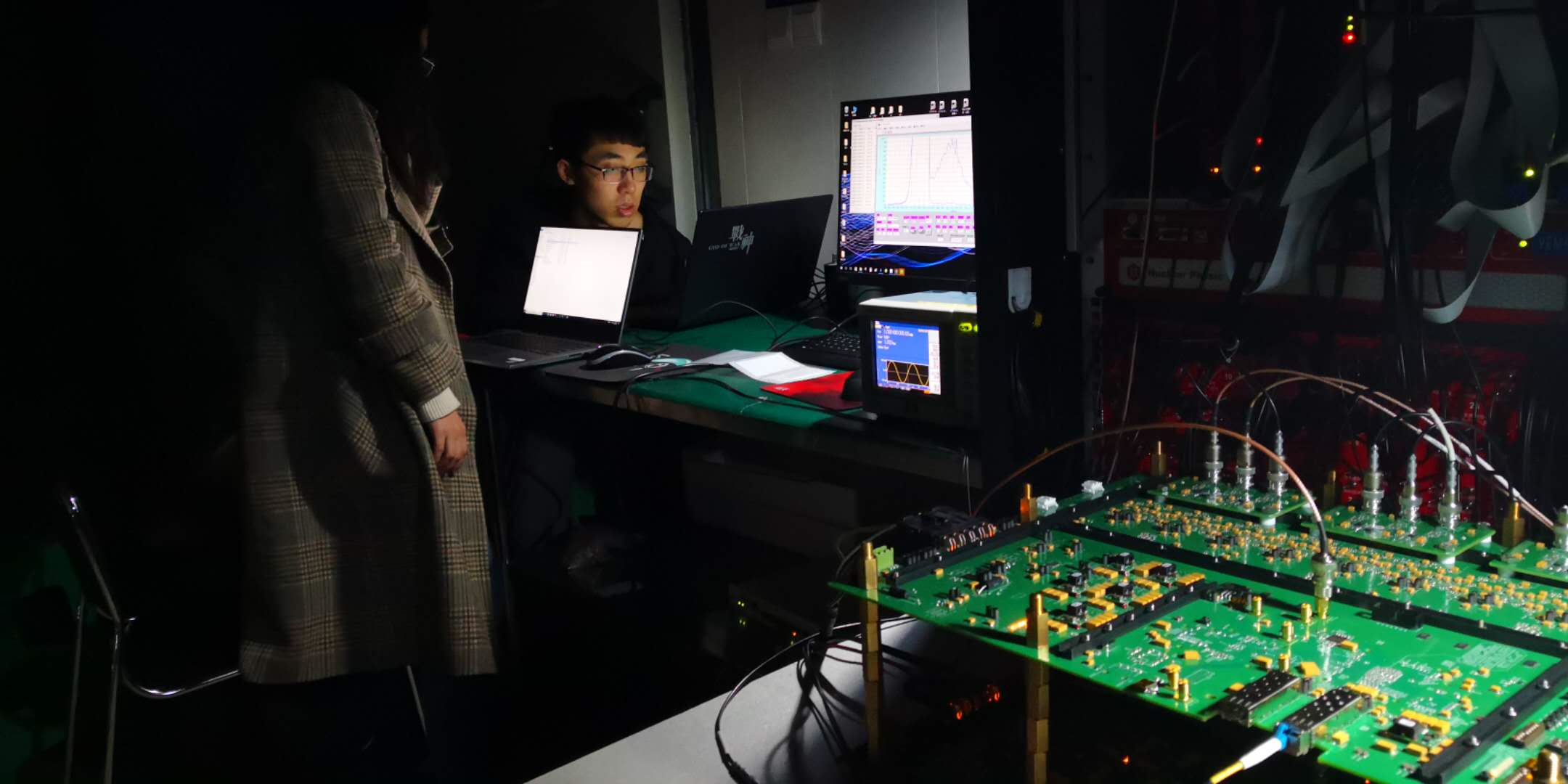 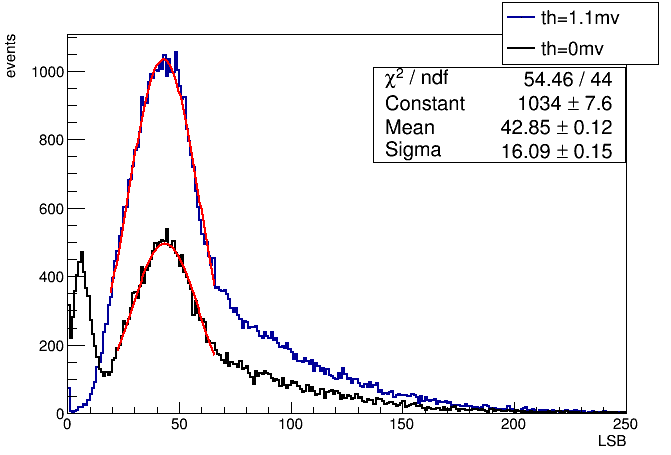 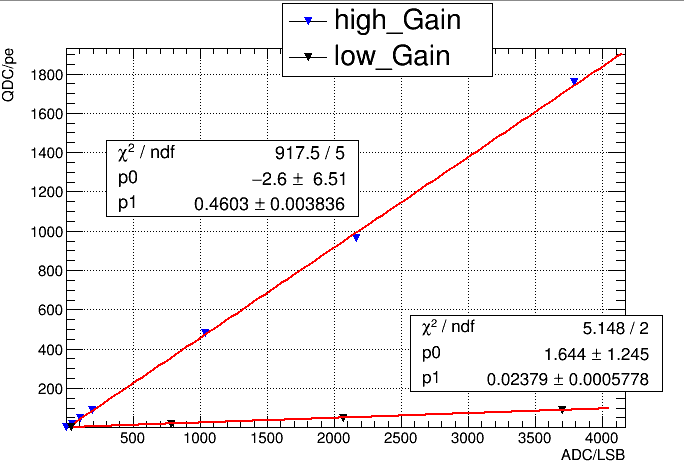 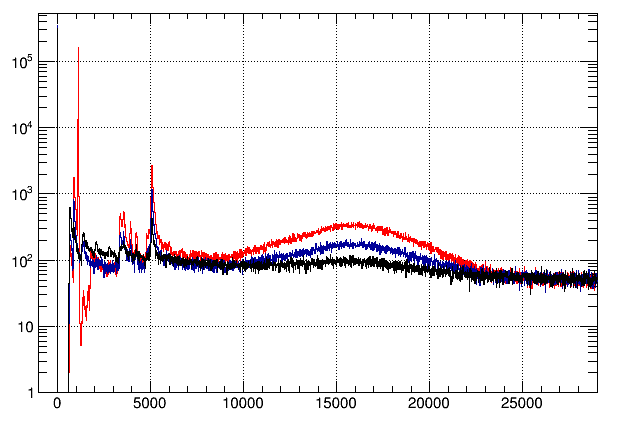 LHAASO group meeting, Nanjing, April 2019
now and next - PMT production
PMT procudtion
about 800 good PMTs are produced in NNVT， ready to potting， all 2270 PMTs will produced in 2019；
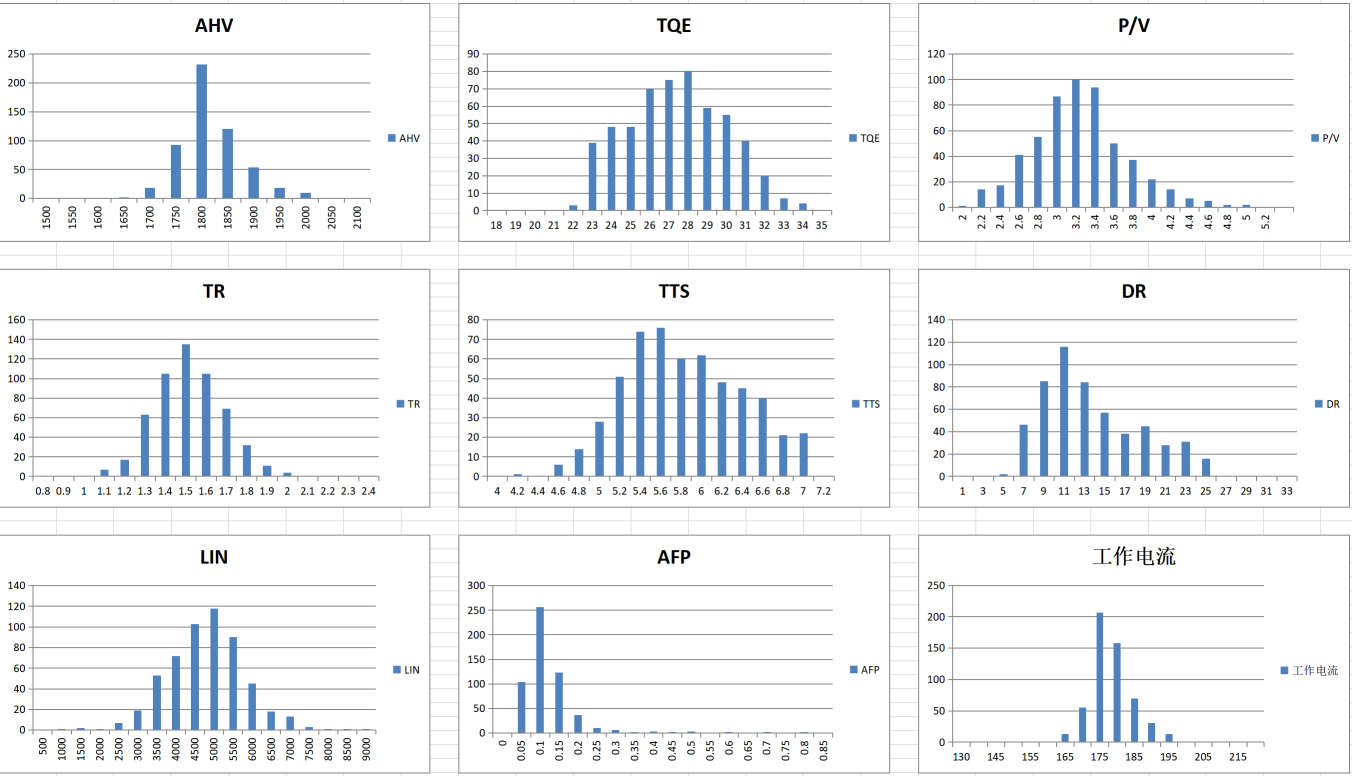 LHAASO group meeting, Nanjing, April 2019
now and next - potting & installation
Potting plan
252 PMTs / month，> 1500 PMTs delivery in 2019
batch test platform setup on HZS
water pressure test
parameter test platform
installation
structure
installation procedure
protection in delivery
more ...
LHAASO group meeting, Nanjing, April 2019
Conclusion
LHAASO-WCDA is the first ground-based cosmic ray & gamma ray detector to use 20 inch MCP-PMT in whole world, and the PMTs are made in China !
We work with pressure and proud !
LHAASO group meeting, Nanjing, April 2019
二、稳定性研究
1. 性能一致性
二、稳定性研究
1. 性能一致性
二、稳定性研究
3. 增益稳定性
下降14%
暗计数率
下降32%
10只样管性能测试
莲花座聚焦极
@22℃ @Gain = 5×106
LHAASO group meeting, Nanjing, April 2019
LHAASO group meeting, Nanjing, April 2019
计算结果-时间差传递
以某一单元（igcell = 3）为例，阵列参考单元igcell=440（cluster12，cell8）
传递路径1：(0,3)->(5,8)->(10,8)->(11,8)->(12,8)
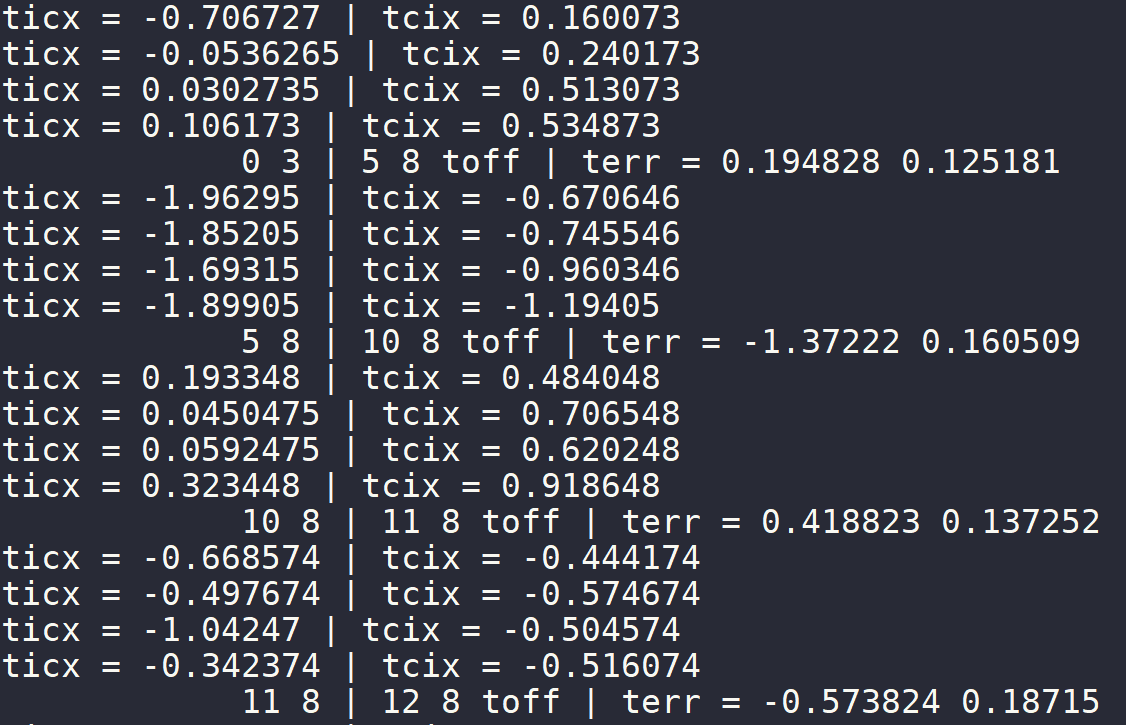 以某一单元（igcell = 3）为例，阵列参考单元igcell=440（cluster12，cell8）
传递路径2：(0,3)->(5,8)->(6,8)->(7,8)->(12,8)
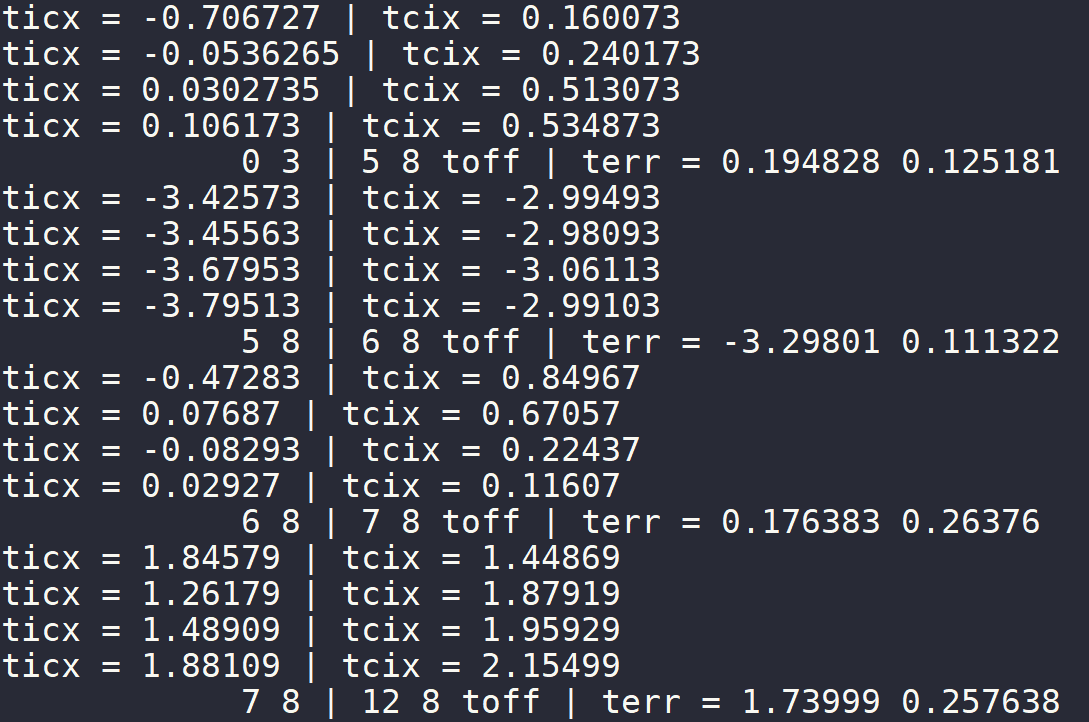 以某一单元（igcell = 3）为例，阵列参考单元igcell=440（cluster12，cell8）
传递路径3：(0,3)->(1,8)->(2,8)->(7,8)->(12,8)
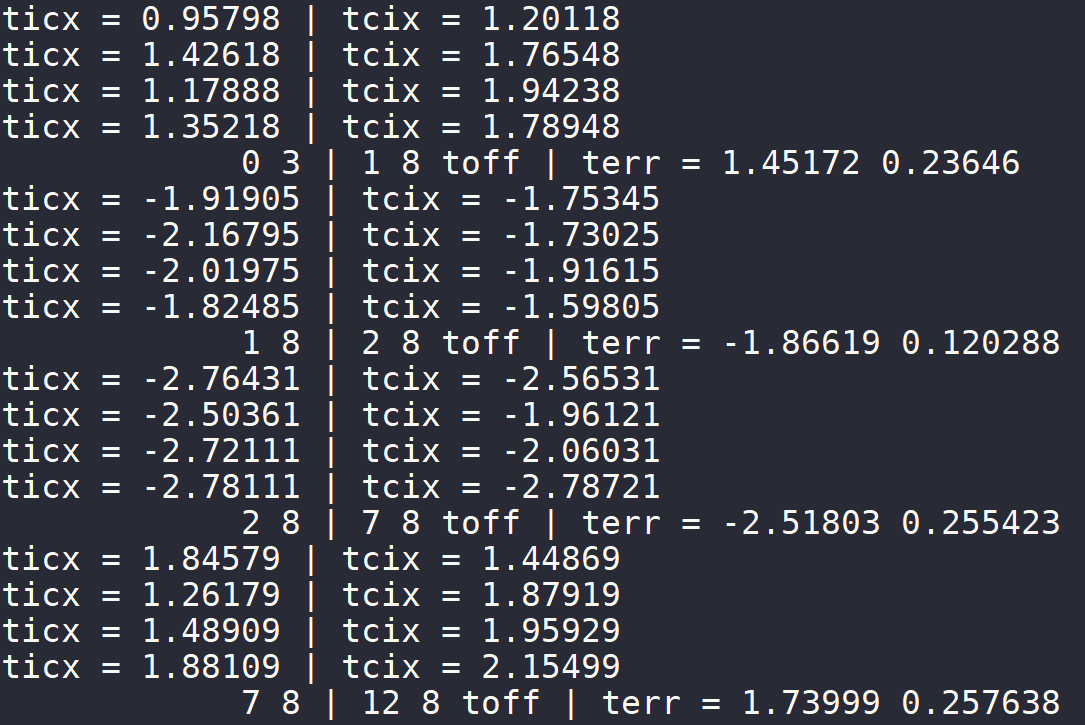 以某一单元（igcell = 3）为例，阵列参考单元igcell=440（cluster12，cell8）
传递路径4：(0,3)->(1,8)->(6,8)->(11,8)->(12,8)
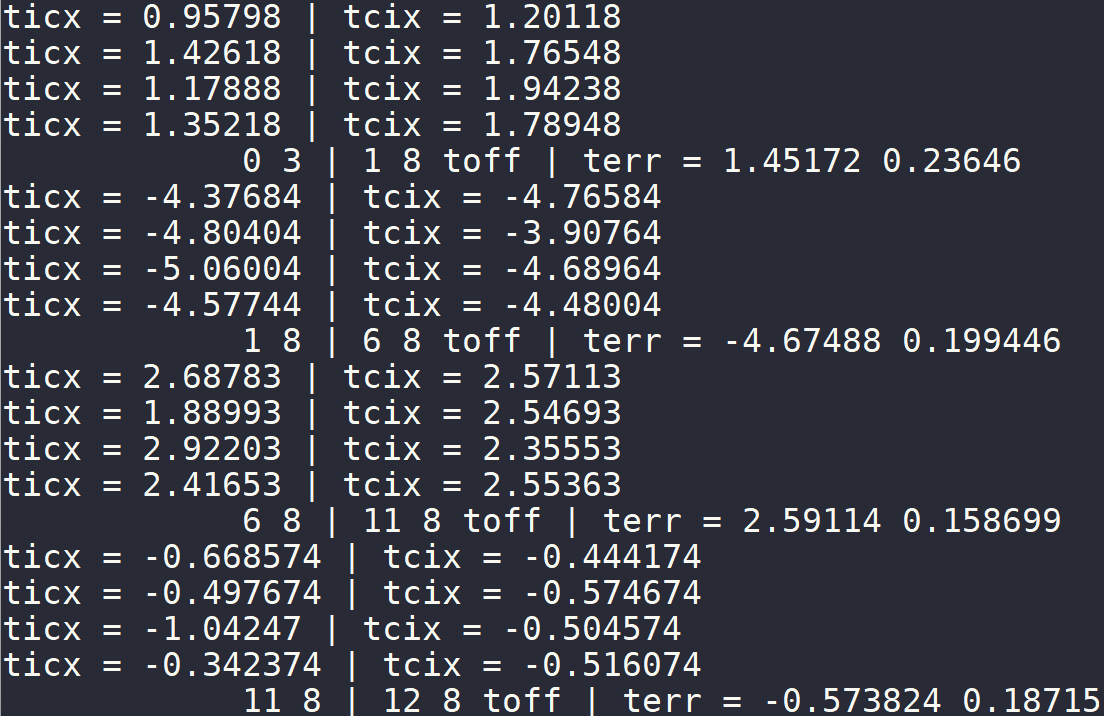